November 2015
NDP Announcement for HE Sequence
Date: 2015-11-09
Authors:
Slide 1
Narendar Madhavan, Toshiba
November 2015
Abstract
This presentation questions the necessity of signaling in the NDP Announcement frame, the presence of trigger frame for HE DL sounding sequence.
Slide 2
Narendar Madhavan, Toshiba
November 2015
VHT DL Sounding Sequence
9.31.5.2 [1]
If the STA’s AID is in the first (or only) STA Info field, then it shall transmit the feedback a SIFS after the VHT NDP. The other STAs in the STA Info field will be polled.
VHT NDP-A
NDP
SIFS
SIFS
SIFS
SIFS
Beamforming Report Poll
Beamforming Report Poll
SIFS
SIFS
AP
VHT Compressed Beamforming
STA 1
VHT Compressed Beamforming
STA 2
VHT Compressed Beamforming
STA 3
Slide 3
Narendar Madhavan, Toshiba
November 2015
HE DL Sounding Sequence
We have the following in the current SFD [2]:
NDP-A is the initiation frame for the HE DL Sounding process.
Trigger frame is used to solicit the STAs to send their Beamforming feedback frame using the UL MU mode
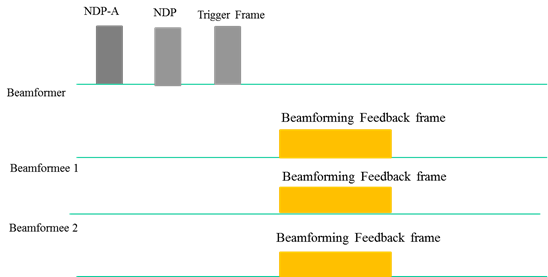 Figure 14 -- Illustration of DL Sounding Sequence
Slide 4
Narendar Madhavan, Toshiba
November 2015
Trigger frame in HE DL Sounding Sequence
HE DL Sounding sequence:
Beamforming frames sent in UL MU PPDU by all the STAs solicited by the Trigger frame
Is this the only way to receive feedback from STAs?  

AP may also want to get the feedbacks one-by-one/ successively from each STA
Similar to the VHT sounding sequence
For robustness sake 
The combination of target STAs that are triggered may not be appropriate for UL-MU.
Slide 5
Narendar Madhavan, Toshiba
November 2015
Trigger frame in HE DL Sounding Sequence
If such a sequence is allowed for HE DL sounding procedure, need a mechanism to distinguish this sequence from the one with Trigger frame 
The arrival of Trigger frame after NDP frame is not known to the STAs until the actual start time of the Trigger frame
This case is different from multiplexing of BA/ACK responses  for DL data 
Trigger frames are aggregated with the data  frames
HE 
NDP-A
HE NDP
SIFS
SIFS
SIFS
SIFS
Beamforming Report Poll
Beamforming Report Poll
SIFS
SIFS
AP
HE Compressed Beamforming
STA 1
To allow such sequence,  a signaling bit is necessary in the HE NDP Announcement frame.
HE Compressed Beamforming
STA 2
HE Compressed Beamforming
STA 3
Slide 6
Narendar Madhavan, Toshiba
November 2015
Summary
The necessity to enable successive feedback response in HE DL sounding sequence was considered. 
A signaling bit in the HE NDP Announcement frame to distinguish between the sequence with a trigger frame is necessary.
Slide 7
Narendar Madhavan, Toshiba
November 2015
References
[1] IEEE Std 802.11ac-2013
[2] 802.11-15/0132r9 “Specification Framework for TGax”
Slide 8
Narendar Madhavan, Toshiba
November 2015
Straw Poll 1
Do you agree to add a sequence similar to the VHT sounding sequence that does not include a trigger frame and where the sounding feedback frames are sent in SU PPDUs for HE DL sounding sequence?
Y:N:A =
HE 
NDP-A
HE NDP
SIFS
SIFS
SIFS
SIFS
Beamforming Report Poll
Beamforming Report Poll
SIFS
SIFS
AP
HE Compressed Beamforming
STA 1
HE Compressed Beamforming
STA 2
HE Compressed Beamforming
STA 3
Slide 9
Narendar Madhavan, Toshiba
November 2015
Straw Poll 2
Do you agree to add the following text to the SFD?: 
4.6 The amendment shall define a mechanism to signal the presence of a trigger frame, a SIFS interval after the NDP frame in the HE DL sounding sequence. When there is no trigger frame, the sounding feedback frames are sent in SU PPDUs same as in the VHT sounding sequence. 
Y:N:A =
Slide 10
Narendar Madhavan, Toshiba